CWC PCC
Yuanhua Zhao, Yuxuan Gu
Introduction
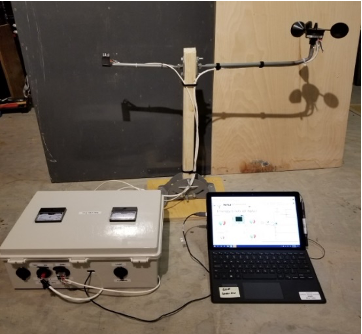 This project will extend the capabilities of the current CWC PCC data collection system. It will add in a more flexible load option and higher resolution acquisition for characterizing solar cells and thermoelectric generators that would be used for Energy Club outreach activities. The current system collects voltage, current, wind speed, temperature, and pressure to characterize wind turbines.
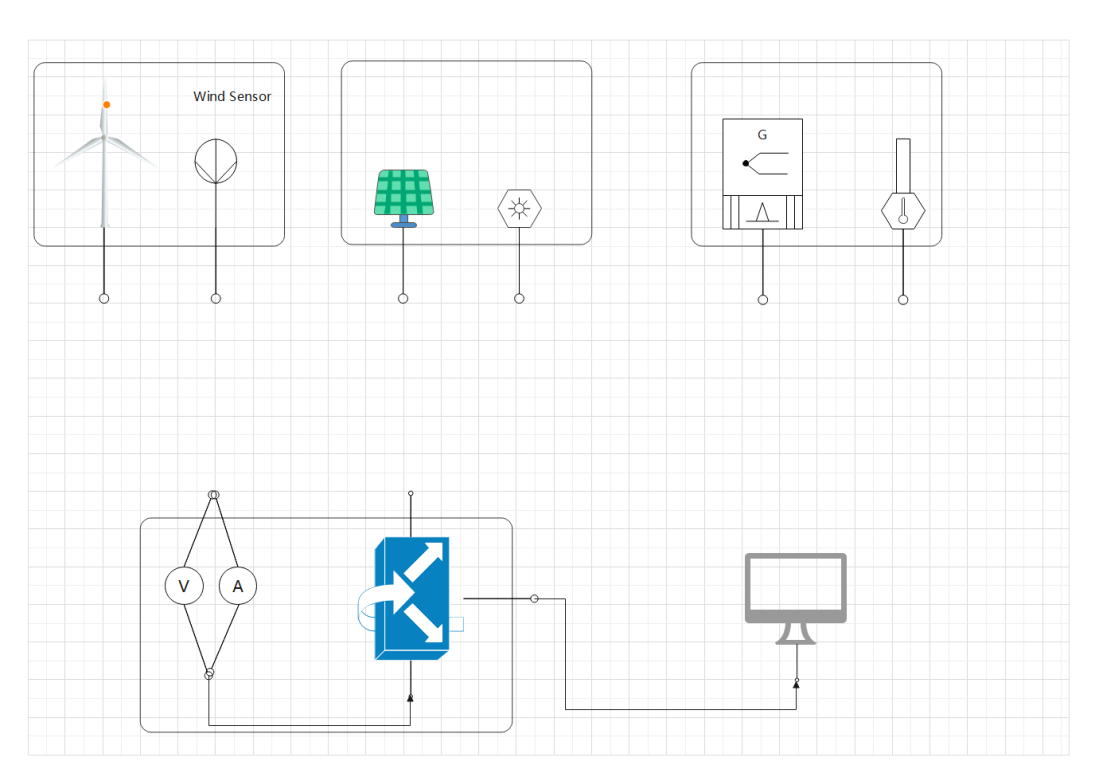 Sponsor: David Willy
Client: Northern Arizona University’s Energy Club
[Speaker Notes: Introduction and understanding of the project problem]
Engineering Requirements (ERs)
Easily carry
Except load
Solar
Have done yet
Easily use
All steps on team’s handout
Thermoelectric
Wait for test environment
Easily debug
Easy to who know labview
Reliability
Need input to be larger than we thought before
Weight & Size
Under controlling
Simple operating system
Need output data to the excel we give
Test interface
Quiet safe.
Modularization
Base on interface and subsystem
Durability
Can test for hours
Price
Low to the budget limit
Reliability
Need input to be larger than we thought before
Customer Requirements (CRs)
[Speaker Notes: Understanding of the requirements and specifications]
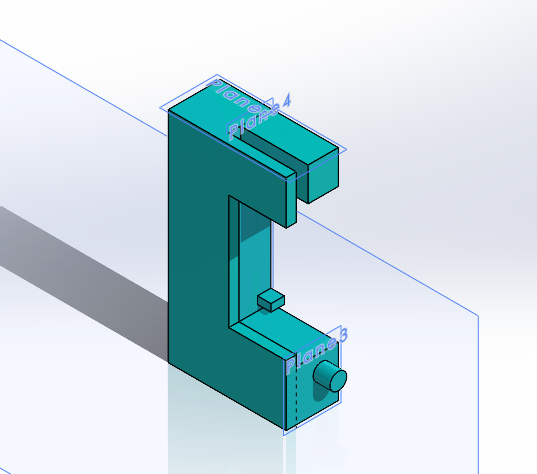 Solution
CAD/3D printing -
1.testing environment
2.base
Subsystems - 
1.Wind turbine System
2.Solar Power System
3.Thermoelectric System
4.Data collection system
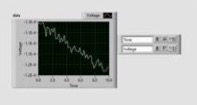 Labview Vi
Excel
[Speaker Notes: Design solution to the project problem]
Design Making - Final
Operating system -  MCU
Wind turbine test environment - box fan
Thermoelectric test environment - ice
Base - 3D printing
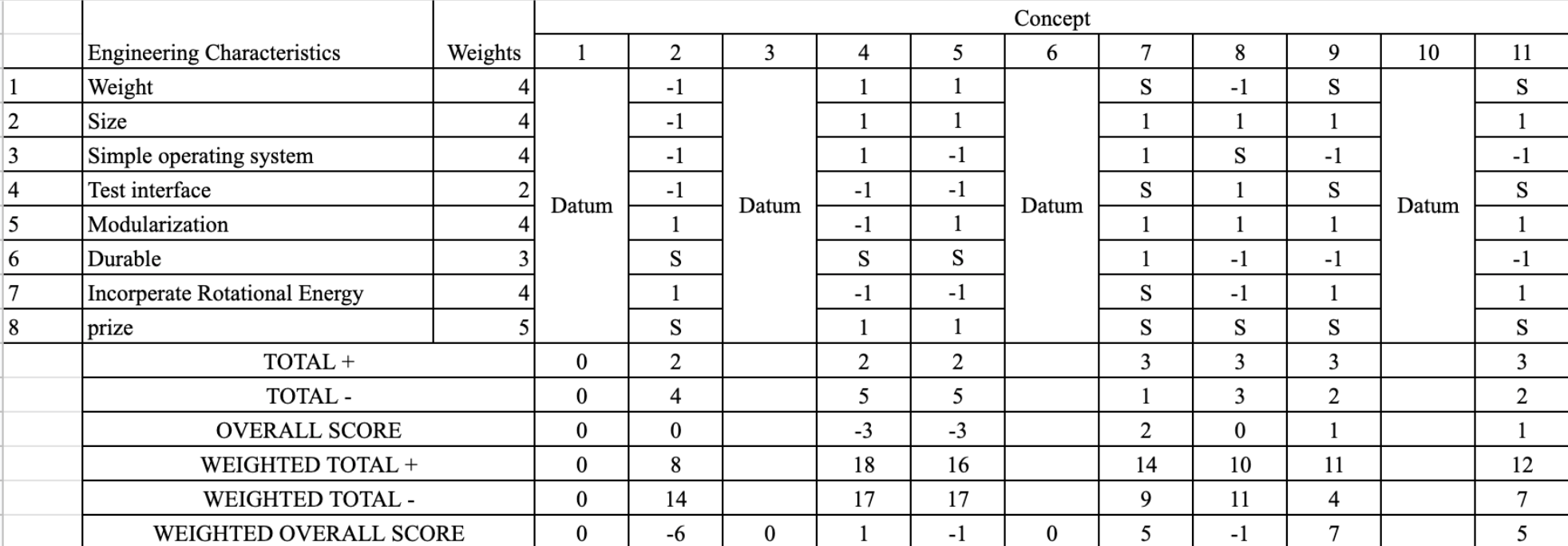 Manufacturing
Electronic parts: Soldering
Other parts: Carpentry ➡ 3D-Printing
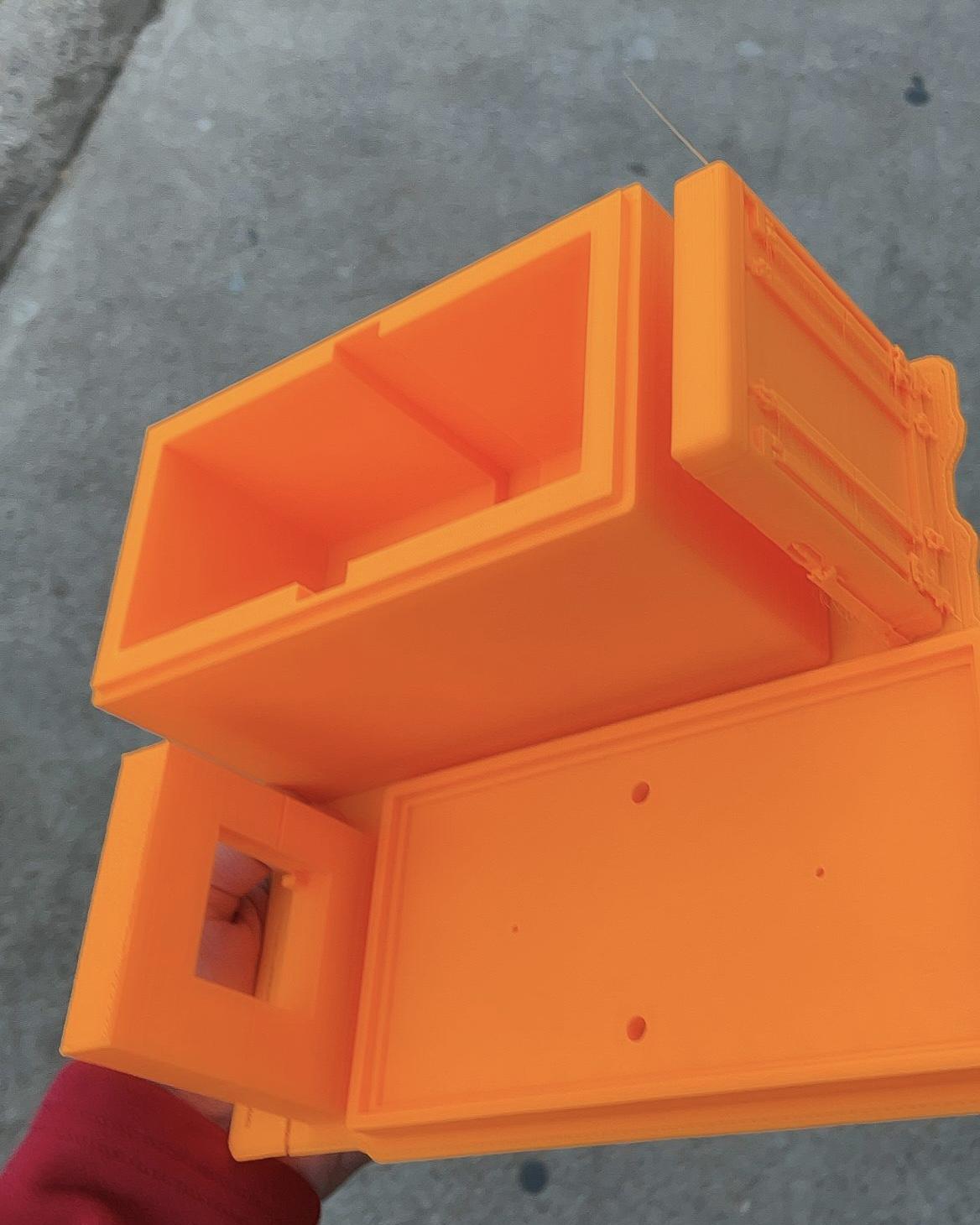 [Speaker Notes: Design Making]
Testing
Calibration
Data Collection with Changing Independent Variables
Short-circuit test with Controlled Independent Variables
V
I
v (m/s)
V
[Speaker Notes: Manufacturing and testing final project solution]
Budget ($1500 Total)
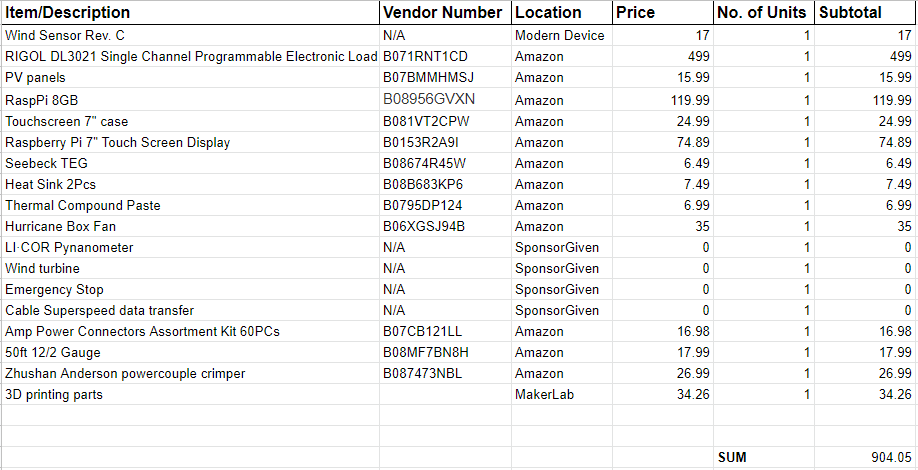 [Speaker Notes: Budget]
Future Work
Testing (subsystem, whole system)
Operation Manual
(Improve LabVIEW Programs)
[Speaker Notes: Future Work]